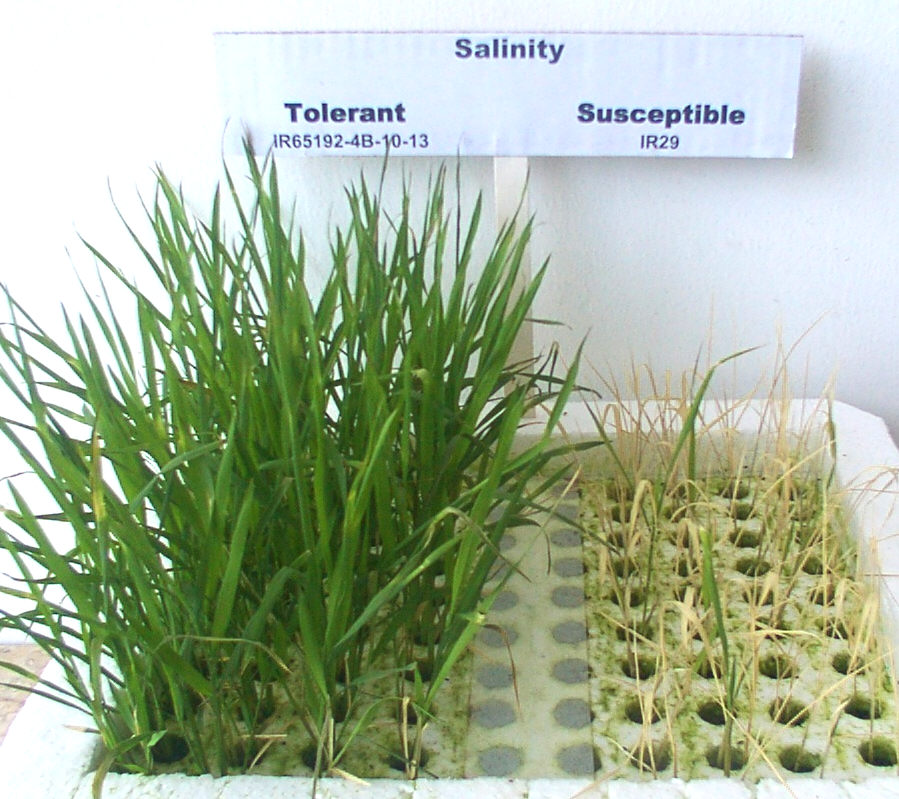 Enhancing evidence-based research within law-enforcement intelligence practice
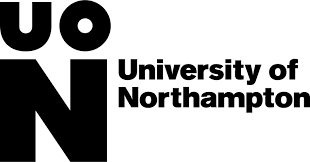 A Call to Arms for Practitioners & the Pragmatic Intellectual Ecosystem Beyond

Dr Mils Hills
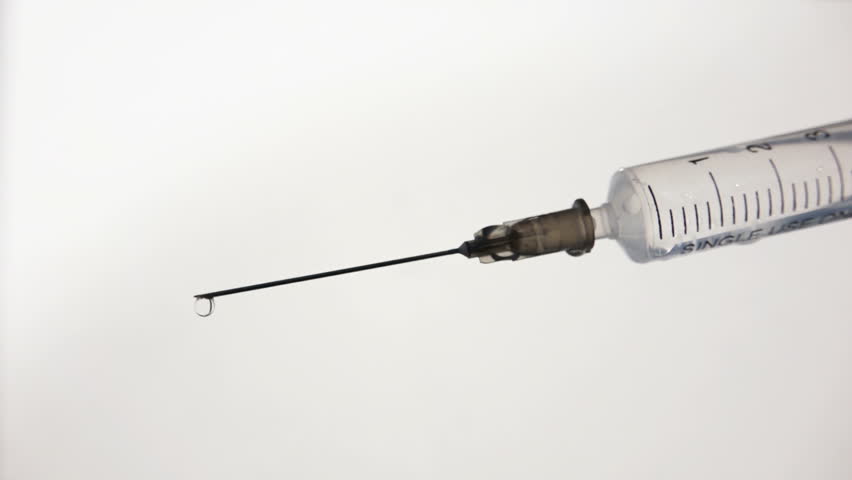 My Background
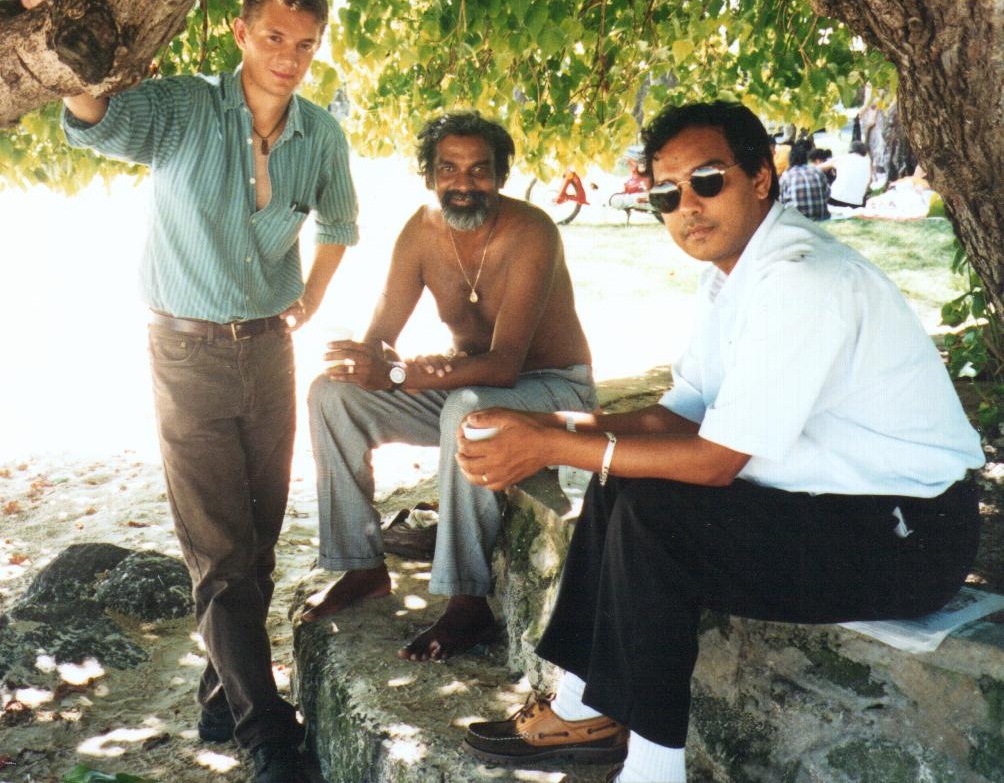 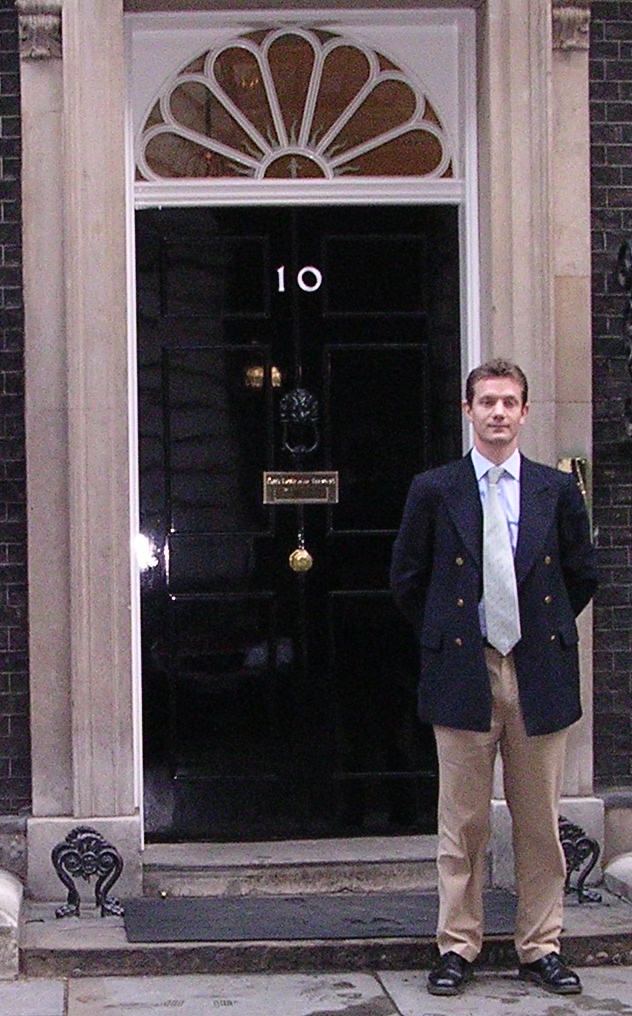 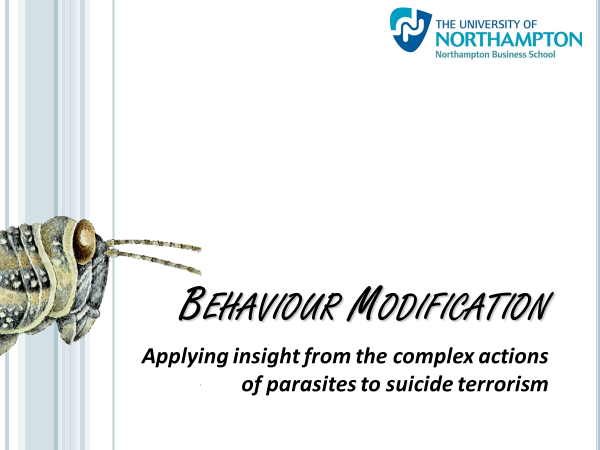 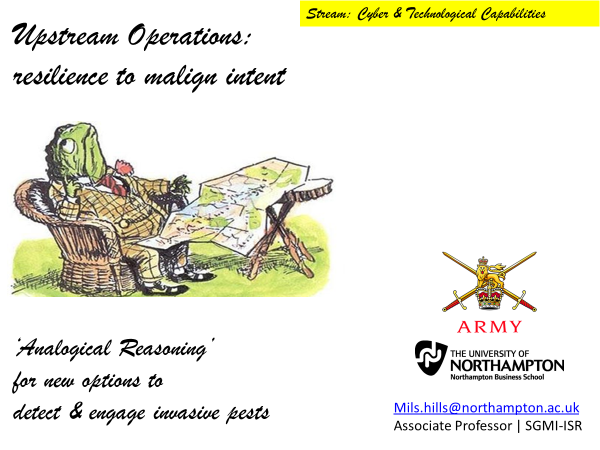 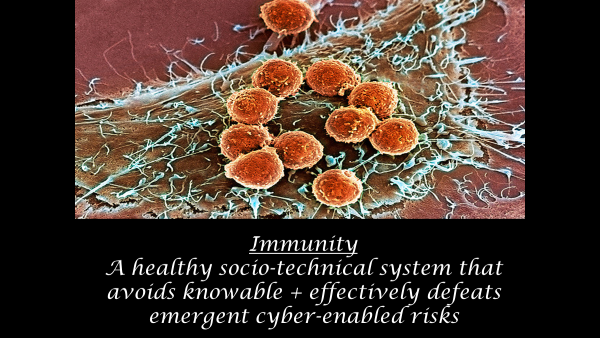 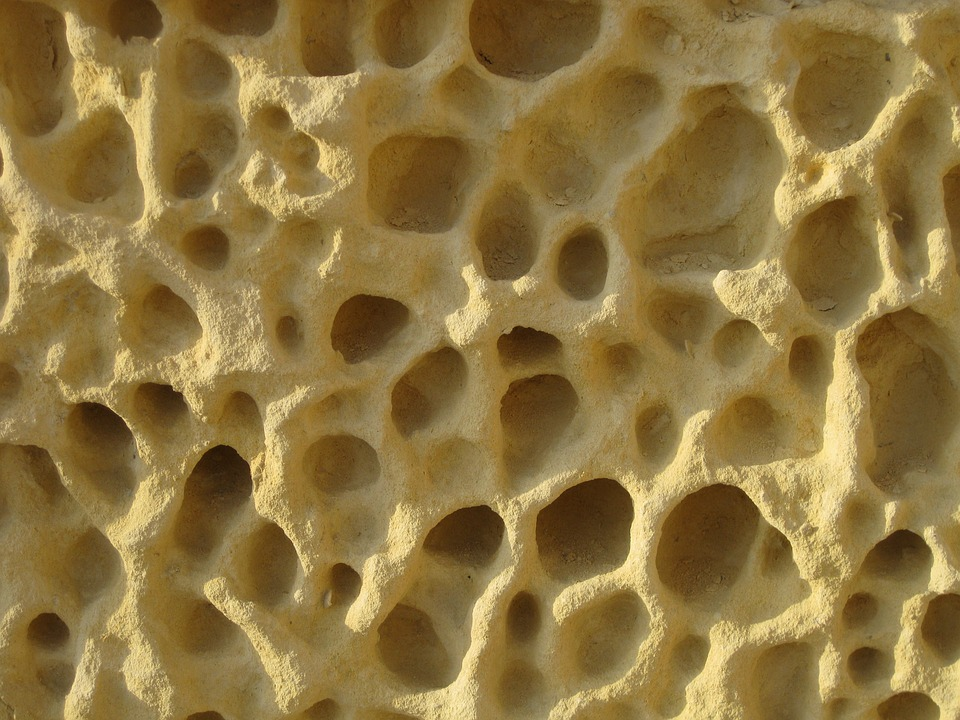 Risk of Erosion of Public Trust + Political Capital
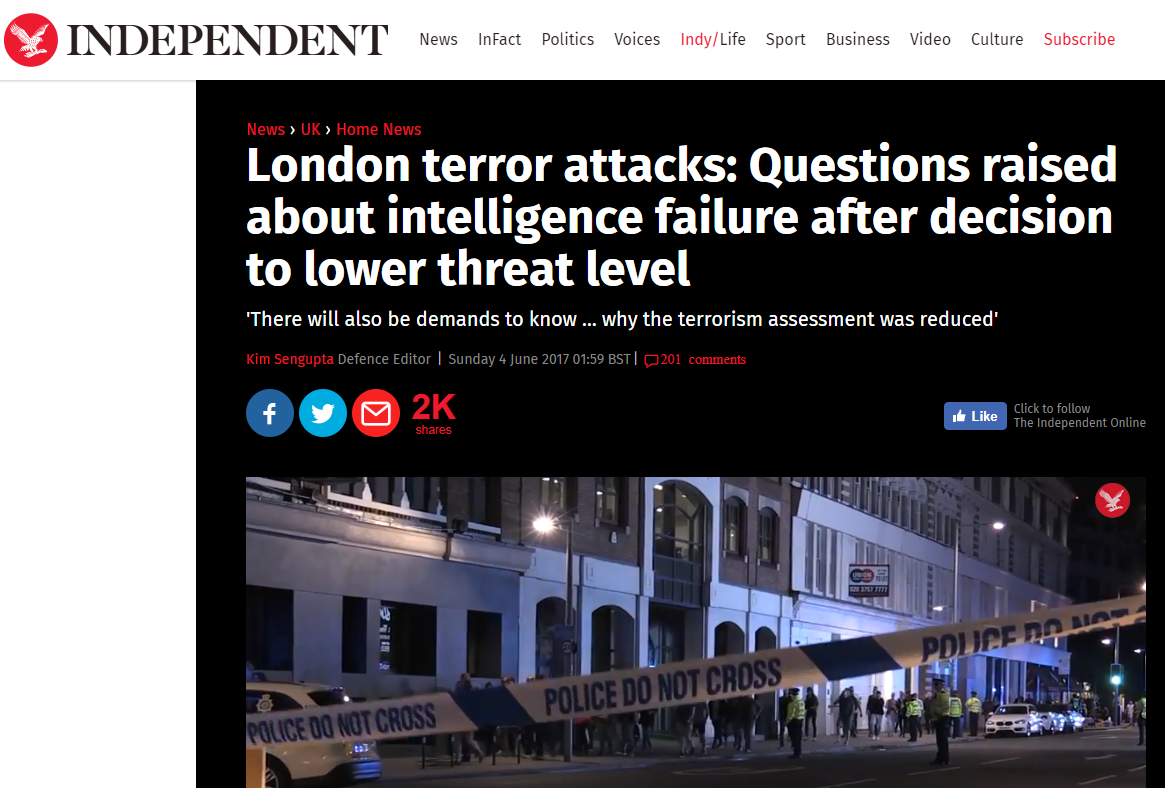 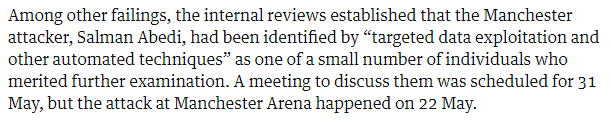 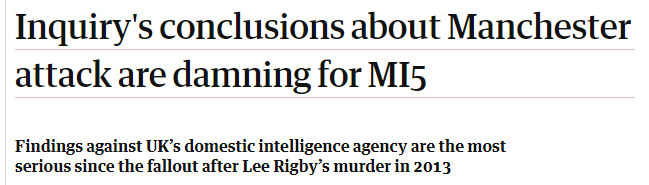 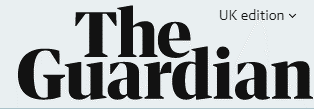 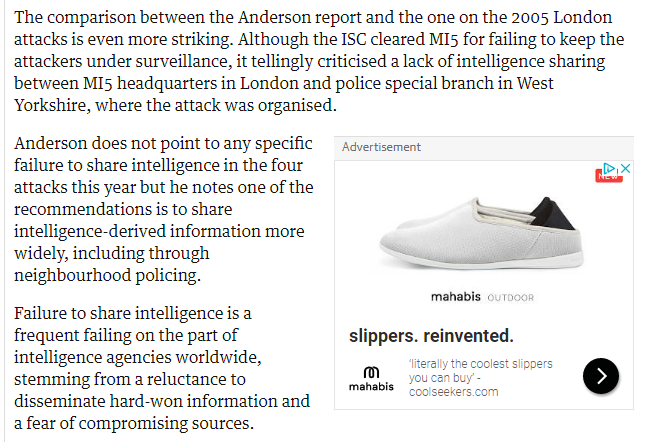 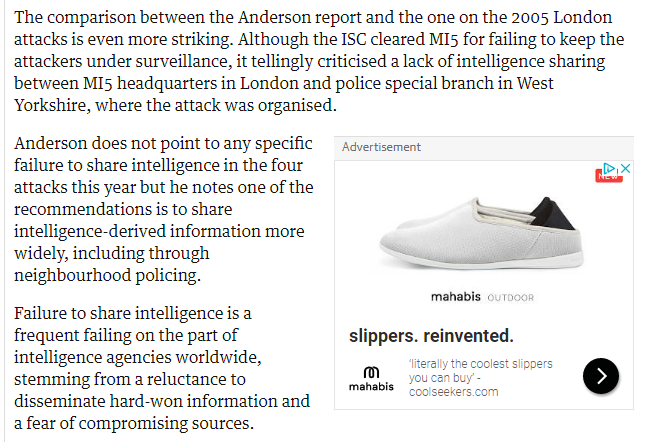 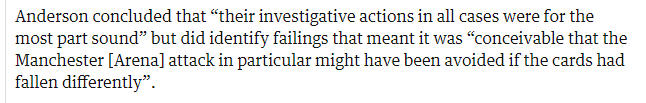 If things were easy to fix …. they would have been
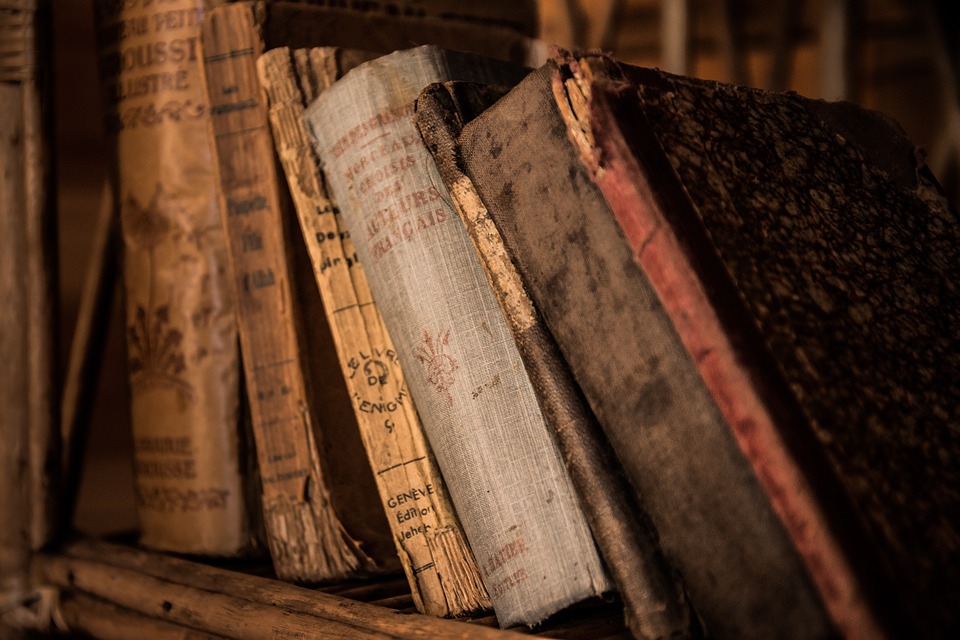 Practitioners’ Reasonable Expectations of Academics
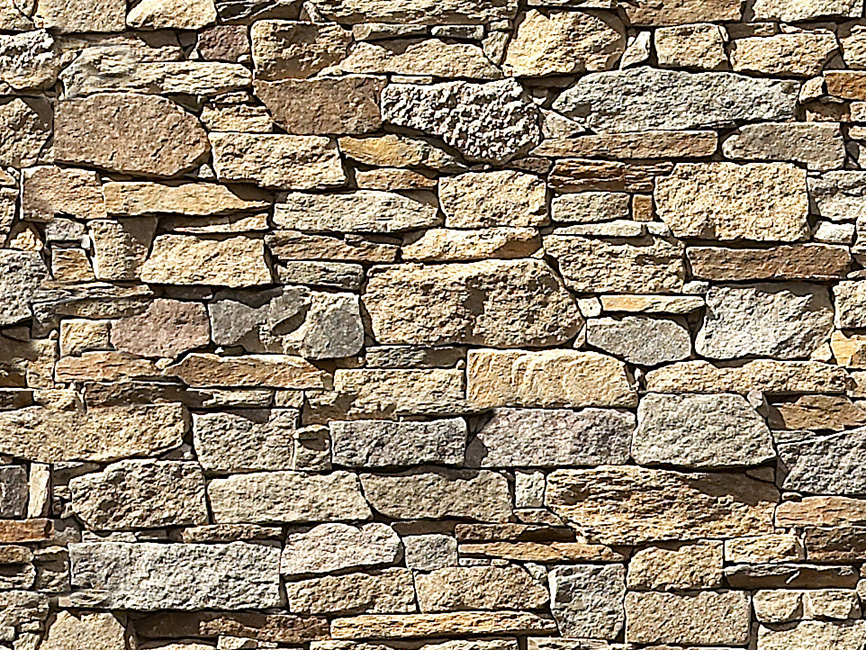 Accessing academics is difficult… but there are models to follow
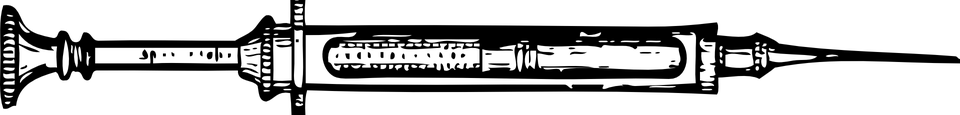 Adding Value through:
Empathy for Constraints
Practical Creativity
Disruptive Innovation
Empathy with the Practitioner
Achieving Evolutionary Leaps
Guarded Openness from law enforcement
Willing to take a chance on new approaches for potentially massive benefit
Locate ‘Pracademics’ or, at the very least ‘pragmatademics’
Beyond usual sources (criminologists, sociologists of deviance, policing experts)
Package problems in a way that eliminates classification concerns
Identify clearable problem-solvers for issues that cannot be de-contextualised
Collateral from ‘unrelated-to-law-enforcement’ resources:
77 Brigade / SF etc.: reachback from theatre to deep expertise (non-military)
Transport Systems Catapult: 150 experts, most with no background in transport
Urgent Operational Requirements (UOR) for MoD, etc. into [dstl]
CPNI - Information Exchanges ….. Professional ‘Devil’s Advocates’
Secondment / embedding outsiders
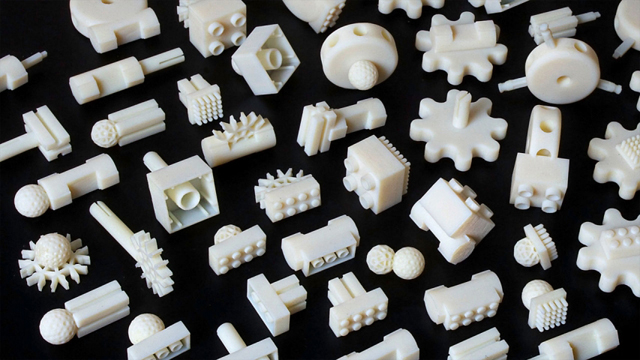 Catalytic Effects
Decrease lag between identifying problem & trialing solution
Rapid prototyping – aka 3d printing of novel parts to solve unique problems
New techniques to build cohesion across multiple law enforcement / intelligence stakeholders
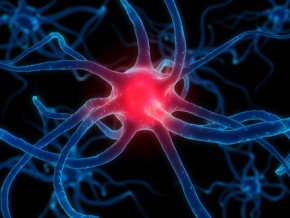 Mils.hills@Northampton.ac.uk
Thank You